Социально-педагогическая профилактика суицидальных явлений в образовательной среде
Суицидологические концепции
Медико-биологическая
Психиатрическая
Социологическая
Психологическая
Социально-психологическая
Виды суицидального поведения психически нормальных людей
демонстративно-шантажное (когда целью попытки является не уход из жизни, а привлечение внимания к своим проблемам) 
 аффективное (попытка убить себя в состоянии аффекта)
 альтруистическое (суицид-самопожертвование во имя какой-то значимой идеи, группы, человека)
 истинное (цель попытки – уход из жизни под воздействием тяжелых жизненных обстоятельств)
ВНЕШНИЕ СУИЦИДАЛЬНЫЕ ФАКТОРЫ
(горе, инвалидность, несчастная любовь, физические страдания и др.)
Повторная суицидальная попытка
Антивитальные переживания
Суицидальные намерения
Суицидальный  поступок
ВНУТРЕННИЕ СУИЦИДАЛЬНЫЕ ФАКТОРЫ
(слабо развитые волевые качества, патология смысловой регуляции, низкий уровень социальной компетенции, неадекватность самооценки, непереносимость фрустрации и др.)
Третичная
Первичная
Вторичная
Профилактика суицидального поведения
Виды профилактики суицидального поведения
Первичная диагностика и профилактика направлены на выявление, формирование и развитие тех черт личности, которые позволяют либо не позволяют адекватно реагировать на возникающие жизненные трудности и превращать их в ситуации саморазвития. 
Вторичная диагностика и профилактика  заключается в работе  с личностью, которая уже проявила признаки суицидального поведения.
Третичная диагностика и профилактика заключается в предотвращении повторной суицидальной попытки (в случае, если предыдущая не удалась), социальной и психологической реабилитации окружения суицидентов
Факторы суицидального риска для детей и подростков
Демографические:
Мужской пол
Возраст 15 лет и старше
Проживание в сельской местности
Воспитание в госучреждениях
Социально-психологические:
Злоупотребление родителей алкоголем
Грубые аномалии воспитания в семье (прежде всего, воспитание по типу жестоких взаимоотношений и повышенной моральной ответственности)
Суициды в семье
Семейные проблемы: уход из семьи, развод
Наличие предыдущей суицидальной  попытки
Факторы суицидального риска для детей и подростков
Медико-биологические:

Эндогенные психические заболевания (в особенности шизофрения и маниакально-депрессивный психоз)
Ранние органические поражения головного мозга (травмы, нейро-инфекции)
Злоупотребление или зависимость от психоактивных веществ (алкоголь, наркотики и другие токсические вещества)
Хронические или смертельные болезни
Факторы суицидального риска для детей и подростков
Личностно-психологические:
Выраженные акцентуации характера (в особенности сензитивного, шизоидного и эпилептоидного типа)
Склонность к девиантному поведению (побеги из дома, мелкие правонарушения, промискуитет)
Тенденции к самоповреждению
Статусные:
Депрессия
Алкогольное опьянение
Педагогические ошибкикак фактор суицидального поведения
1-ая группа педагогических ошибок связана с  профессиональной непригодностью учителя и низким уровнем педагогического мастерства (грубость учителя, унижение ученика, “наклеивание ярлыков”, публичная компрометация учащегося, нарушение педагогического этикета, прямой диктат, месть или косвенное сведение счетов, запугивание)

2-ая группа ошибок связана с определенной педагогической позицией учителя, что проявляется в его отношении к ученику: демонстрация превосходства, равнодушие к учебным успехам, предвзятое отношение, лицемерие, игнорирование учащегося

3-я группа ошибок – неправильное конструирование педагогических действий (обсуждения на занятиях самоубийств художественных героев, известных личностей, в ходе которых суицидальные поступки трактуются как нормальные, приемлемые)
Депрессия – состояние, для которого характерно:
Уныние, беспокойство
Слабость, печаль
Моральные страдания, замкнутость
Постоянное размышление об одном и том же
Утрата самооценки
Может быть легкой (длится до 2-х недель, ощущается как пустота в душе, человеком признается)
Настоящей (человеком не признается, возникает у того, кто к ней склонен)
В состоянии депрессии человек думает:
Я жалкое ничтожество, я никому не нужен, я всем мешаю
Я виноват (вспоминает всех, кого обидел)
О самоубийстве (иногда)
Типичный депрессивный синдром

Жалобы на тоску и тревогу;
Мыслительная и двигательная заторможенность;
Идеи собственной несостоятельности и вины;
Оценка настоящего как катастрофы;
После суицидальной попытки депрессия может на время стихать.
«Мифы» о суицидах:
Суициды совершают психически неуравновешенные и психически больные люди
  Тот кто говорит о суициде, никогда его не совершит, совершающий суицид никогда об этом не предупреждает
  Демонстративно-шантажные суициды не представляют опасности 
  Совершивший раз суицидальную попытку обязательно будет её повторять
Важнейшие суицидогенные конфликтыу детей и подростков
Семейные конфликты (физическое, эмоциональное или сексуальное насилие со стороны членов семьи, развод, смерть одного из родителей, эмоциональное отвержение подростка членами семьи)

Конфликты со сверстниками (жестокие отношения в подростковых группах, оскорбление и насмешки со стороны сверстников, угрозы и вымогательство со стороны сверстников)
Важнейшие суицидогенные конфликтыу детей и подростков
Любовно-сексуальные конфликты (неразделенная любовь, нежелательная беременность, заражение венерическим заболеванием)
Криминальные конфликты (боязнь уголовного наказания, положение жертвы криминальных действий, принуждение подростка к криминальным действиям)
Важнейшие суицидогенные конфликтыу детей и подростков
Школьные конфликты (жестокое отношение со стороны преподавателей, публичное унижение подростка преподавателем, конфликты на почве плохой успеваемости или нарушения дисциплины подростком)
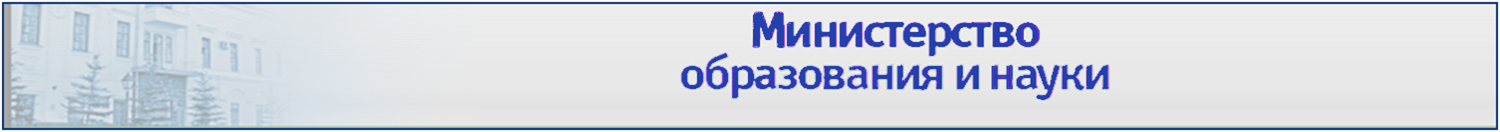 Важнейшие суицидогенные конфликтыу детей и подростков
Состояние здоровья (постановка диагноза психического заболевания, тяжелые соматические заболевания, реальный или мнимый дефект внешности)
Служебные конфликты (дисциплинарные взыскания, увольнение, материальные взыскания)
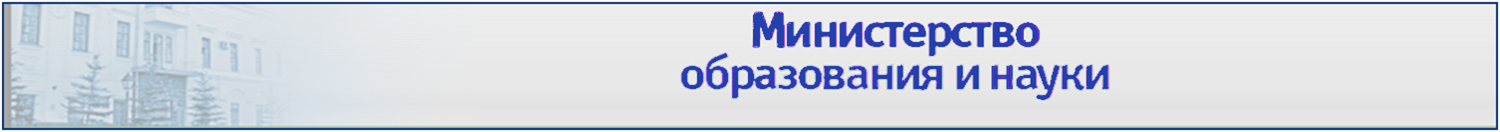 Особенности суицидального поведения детей и подростков
По способу суицидальной попытки нельзя судить о ее серьезности (по этой причине все суицидальные попытки в детско-подростковом возрасте следует рассматривать как истинные)
Часто не сформировано представление о смерти, может сохраняться вера в ее обратимость 
Несерьезность, мимолетность (с точки зрения взрослых) мотивов суицида
Особенности суицидального поведения детей и подростков
В детско-подростковых коллективах суицидальные действия часто совершаются сериями вследствие выраженности у детей и подростков реакции имитации
Суицидальные действия могут совершаться по механизму подражания героям книг или фильмов
Поведенческие предвестники суицида у детей и подростков
Встречаются в 90% случаев завершенных суицидов
Как правило, являются косвенными, носят характер намеков
Часто недооцениваются окружающими
Признаки возможного суицидального намерения:
Отгороженность, уход в себя
Утрата контактов со сверстниками
Раздаривание друзьям и знакомым вещей, которыми дорожил подросток
Пренебрежительное отношение к своему внешнему виду
Появление устойчивых психосоматических расстройств (нарушения сна, длительная потеря аппетита и пр.)
Признаки возможного суицидального намерения:
«Случайное» оставление на видном месте орудий совершения суицида (веревки, таблеток и т.д.)
Намеки на скорое расставание
«Шутки» суицидального содержания
Склонность к безрассудным поступкам
Вдруг появившаяся устойчивая повышенная активность 
Длительная затянувшаяся ссора с другом
Признаки возможного суицидального намерения:
Устойчивое обостренное чувство вины и отчаяния
Озвученные мысли о собственной никчемности и бесполезности
Антисоциальные поступки
Наличие суицидального плана
Подведение итогов своей жизни
Протесты, выраженные в форме ухода из дома
Признаки возможного суицидального намерения:
Проговаривание следующих фраз:
Жизнь плоха
Никому нет до меня дела
Будет лучше, если меня не будет
А что вы будете делать, когда меня не станет
Всем безразлично
Вы моя последняя надежда
Жизнь ничего не стоит
Я знаю кого-то, кто пытался покончить с собой
Стимул к суициду – душевная боль, которая проявляется общими эмоциями беспомощности и безнадежности и возникает при длительном неудовлетворении потребностей:
Потребность в любви и принятии

  Потребность в обретении контроля над ситуацией

  Потребность восстановить самооценку

  Потребность уйти от одиночества (ощущения      разрушенных значимых отношений)

  Потребность выразить гнев, ярость или враждебность
Профилактика детско-подростковых суицидов
Антисуицидальная пропаганда на уровне школы (формирование жизнестойкости личности) – психопрофилактические беседы в классах, направленные на 
обучение способам совладания со стрессом;
изучение причин и проявлений суицидального поведения;
информирование учащихся о возможностях получения помощи в кризисных ситуациях.
Проведение подобных бесед возможно с подростками, начиная с 14-летнего возраста
Жизнестойкость личности – способность личности не только противостоять внешним психотравмирующим, стрессовым  условиям и обстоятельствам, но и превращать их ситуации собственного развития
Компоненты жизнестойкости:
 Нормальная  смысловая регуляция  личности
Стремление к саморазвитию
Развитые волевые качества
Высокий уровень социальной компетентности
Навыки целеполагания и достижения цели
Развитые коммуникативные  и рефлексивные способности
Высокий уровень самоконтроля.
Требования к профилактике суицидального поведения
Содержание диагностического и профилактического материала не должно носить «агитационный» характер. 

Методика выявления суицидальной предрасположенности должна разрабатываться с учетом психологических, гендерных и возрастных особенностей детей, подростков, молодежи. 

Одним из условий разработки методики диагностики и профилактики должно быть понимание того, что суицидальное поведение формируется под воздействием двух видов факторов:
              социопсихологические особенности личности;
              неблагоприятная жизненная среда.
Профилактика детско-подростковых суицидов
Важнейшие группы суицидального риска среди детей и подростков:
Подростки с выраженными акцентуациями характера (особенно по эпилептоидному, сензитивному, шизоидному типу)
Дети и подростки из неблагополучных семей
Дети и подростки с девиантным поведением
Дети сверхкритичные к себе
Дети с нарушением межличностных отношений
Попытка самоубийства – это часто крик о помощи, желание привлечь внимание к своей беде, отчаянию, а иногда попытка оказать давление на окружающих
Категорически нельзя:
Проявлять безразличие

Читать мораль типа: «Ты не можешь этого сделать», «Подумай о родителях», называть суицидальные намерения  аморальными

Проявлять негодование, демонстрировать сильные эмоции, сердиться, говорить об инфантильности личности суицидента и пр.
Что можно сделать, чтобы помочь:
Быть наблюдательным и внимательным

Принять суицидента как личность

Установить заботливые взаимоотношения

Быть внимательным слушателем

Не спорить

Задавать вопросы

Не предлагать неоправданных утешений
Что можно сделать, чтобы помочь:
Предлагать конструктивные подходы

Вселять надежду

Оценить степень риска самоубийства

Не оставлять человека одного в ситуации высокого суицидального риска

Обратиться за помощью к специалистам

Сохранять заботу и поддержку и после критической ситуации
При малейшем подозрении о планах на самоубийство необходимо вести очень осторожную, но активную работу с подростком.

 Важно – не замалчивать эту тему, а в доверительной беседе задавать вопросы типа: «Ты когда-нибудь хотел умереть?», «Ты доволен жизнью?», корректно поинтересоваться планами к подготовке суицида и обращаться за помощью.
Шаблон работы с подростками с суицидальным риском в случае высокого эмоционального напряжения
1 этап – отреагирование эмоций
2 этап – обращение к собственным ресурсам
3 этап – поиск внешних ресурсов – взрослого, которому доверяет подросток (кому ты доверяешь, когда вспоминаешь про него, становится легче) – работа с этим человеком
4 этап – поддержка подростка
5 этап – привлечение родительского ресурса (какие ресурсы вы используете в своих случаях)
Почти каждый, кто думает о суициде, дает понять окружающим о своем намерении. Самоубийство, часто, не возникает импульсивно, непредсказуемо или неизбежно. 
¾ тех, кто совершает самоубийство, посещают специалистов по какому-либо поводу в течении ближайших недель или месяцев. Они ищут возможности высказаться и быть выслушанным.
Часто желание жить и желание умереть настолько уравновешенны, что если в эту минуту близкие проявят теплоту, заботу и проницательность, то весы наклоняются в сторону выбора жизни.
Примерная многоуровневая модель суицидальной превенции на уровне ОУ
Первый уровень – общая профилактика
Цель - психопрофилактические беседы в классах, направленные на формирование жизнестойкости личности
Второй уровень – первичная профилактикаЦель - выделение групп суицидального риска; сопровождение детей, подростков и их семей группы риска с целью предупреждения самоубийствТретий уровень – вторичная профилактика
Цель – предотвращение самоубийстваЧетвертый уровень – третичная профилактикаЦель - снижение последствий и уменьшение вероятности дальнейших случаев, социальная и психологическая реабилитация окружения суицидентов
37
Порядок информирования о фактах суицидов детейв образовательных организациях РС(Я)
1. Руководитель образовательного учреждения информирует муниципальный орган управления образованием
2. Начальник МУО в то же день отправляет  специальное сообщение в отдел воспитания и дополнительного образования МОН РС(Я).
3. В информации по факту суицида необходимо отразить следующие вопросы:
Данные обучающегося и обстоятельства суицида;
запланированные мероприятия по третичной профилактике суицидального поведения среди несовершеннолетних;

4. Предоставлять полную информацию по результатам расследования и проведения мероприятий по третичной профилактике суицидального поведения не позднее чем в месячный срок после направления первичной информации.
38
Основные направления плана мероприятийпо профилактике суицидального поведения
1. Повышение квалификации педагогов по вопросам профилактики возникновения суицидального поведения школьников.

2. Проведение анкетирования с целью выявления склонных к суициду подростков и организация оказания им квалифицированной помощи.

3. Разработка и издание методических рекомендаций в помощь специалистам и родителям по вопросам профилактики возникновения суицидального поведения школьников.

4. Популяризация действующих в республике служб экстренной психологической помощи среди учащихся общеобразовательных учреждений.

5. Организация педагогического сопровождения семейного воспитания.
39